CISE301: Numerical MethodsTopic 6 Numerical Differentiation Lecture 23
KFUPM




Read Chapter 23, Sections 1-2
CISE301_Topic6
KFUPM
1
Lecture 23Numerical Differentiation
First order derivatives
 High order derivatives
 Richardson Extrapolation
 Examples
CISE301_Topic6
KFUPM
2
Motivation
How do you evaluate the derivative of a tabulated function.
How do we determine the velocity and acceleration from tabulated measurements.
CISE301_Topic6
KFUPM
3
Recall
CISE301_Topic6
KFUPM
4
Three Formulas
CISE301_Topic6
KFUPM
5
The Three Formulas
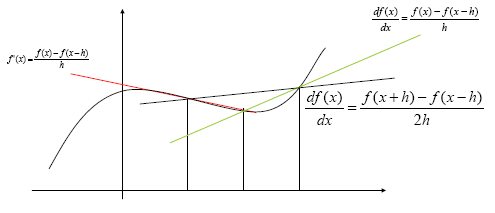 +
CISE301_Topic6
KFUPM
6
Forward/Backward Difference Formula
CISE301_Topic6
KFUPM
7
Central Difference Formula
CISE301_Topic6
KFUPM
8
The Three Formulas (Revisited)
CISE301_Topic6
KFUPM
9
Higher Order Formulas
CISE301_Topic6
KFUPM
10
Other Higher Order Formulas
CISE301_Topic6
KFUPM
11
Richardson Extrapolation
CISE301_Topic6
KFUPM
12
Richardson Extrapolation
CISE301_Topic6
KFUPM
13
Richardson Extrapolation Table
CISE301_Topic6
KFUPM
14
Richardson Extrapolation Table
CISE301_Topic6
KFUPM
15
Example
CISE301_Topic6
KFUPM
16
ExampleFirst Column
CISE301_Topic6
KFUPM
17
ExampleRichardson Table
CISE301_Topic6
KFUPM
18
ExampleRichardson Table
This is the best estimate of the derivative of the function.
All entries of the Richardson table are estimates of the derivative of the function.
The first column are estimates using the central difference formula with different h.
CISE301_Topic6
KFUPM
19